近似算法
天津大学智能与计算学部 杨雅君
本章内容
近似算法的基本概念
顶点覆盖问题
集合覆盖问题
旅行商问题
子集和问题
线性规划
2
近似算法的基本概念
实际应用中很多问题都是NP-完全问题
求解NP-完全问题很难
若NP-完全问题输入规模很小，可指数级穷举搜索
否则，用多项式算法近似
3
近似算法的基本概念
近似算法
能够给出一个优化问题的近似优化解的算法
主要解决优化问题(最大化、最小化)
近似算法的时间复杂度分析
分析方法与传统算法一致
近似算法的近似度(近似解与优化解的差距)
Ratio Bound
相对误差
4
近似算法的基本概念
5
[Speaker Notes: A近似解代价，OPT最优解代价]
近似算法的基本概念
6
[Speaker Notes: A近似解代价，OPT最优解代价]
近似算法的基本概念
7
[Speaker Notes: A近似解代价，OPT最优解代价]
顶点覆盖问题
顶点覆盖是NP-完全问题
8
顶点覆盖问题
近似算法A的基本思想
随机选一条边(u,v)，删除与u或v相连的边
重复，直到无边，将选中的边的端点作为结果
b
c
d
b
c
d
b
c
d
a
e
f
g
a
e
f
g
e
f
g
算法解{b,c,e,f,d,g}
最优解{b,c,d}
9
顶点覆盖问题
10
集合覆盖问题
11
s3
s4
s5
s1
s2
s6
集合覆盖问题
12
集合覆盖问题
近似算法A的基本思想
每次迭代选择能覆盖最多未被覆盖元素的子集
s3
s4
s5
s1
s2
s6
13
集合覆盖问题
14
集合覆盖问题
15
[Speaker Notes: 剩下ki个元素最多需要OPT个集合覆盖，假设也是需要OPT个集合覆盖，则1/s<=OPT/ki。k1==n,k2==n-n1,k3==n-n1-n2….]
旅行商问题(Hamilton环)
给定一个图，Hamilton环是包含图中每个顶点一次的简单环
16
旅行商问题(Hamilton环)
17
旅行商问题(Hamilton环)
近似算法A的基本思想
先构造最小生成树，先序遍历的顺序构造环
e
e
e
a
a
a
f
f
f
b
b
b
h
h
h
c
c
c
d
g
d
d
g
g
构造最小生成树
先序遍历
近似解
最优解
18
旅行商问题(Hamilton环)
19
旅行商问题(Hamilton环)
a
a
b
c
b
c
a,b,a,c,a
a,b,c,a
20
线性规划
给定
n个变量
m个约束
以及线性目标函数
目标
在满足约束条件下求解最优目标函数
21
线性规划
示例
Objective: min 5x1+4x2
Subject to: 5x1+5x2 ≥ 15
	  and x1+3x2 ≥ 5
	  and 2x1+x2 ≥ 5
22
线性规划
示例
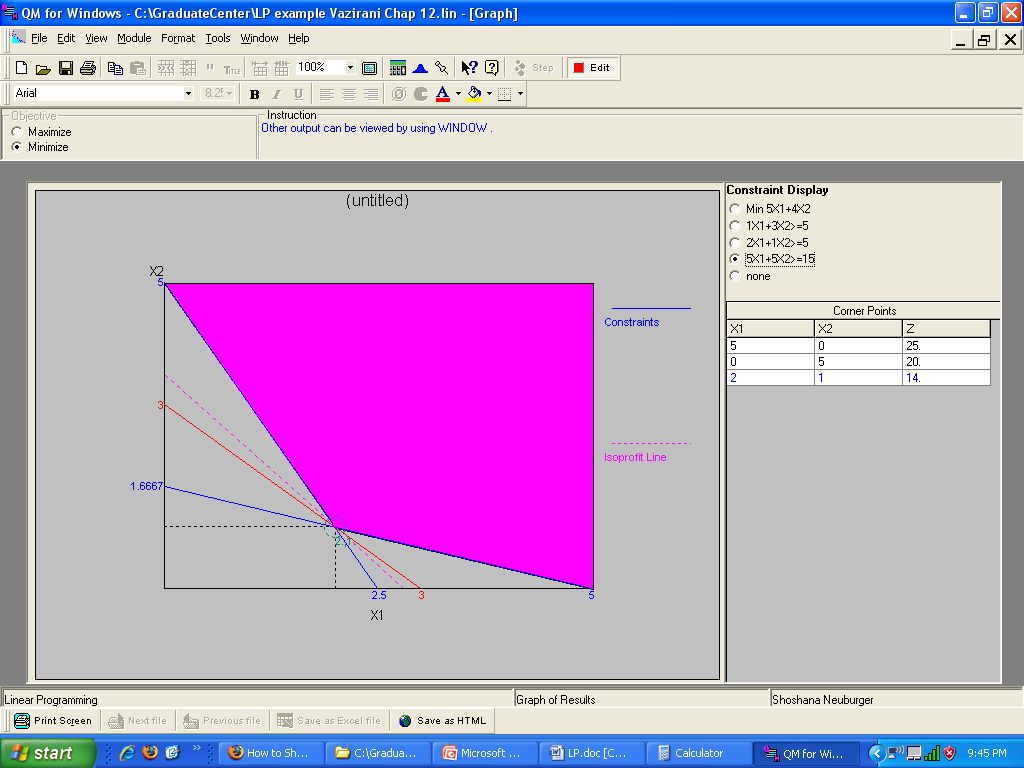 Objective: min 5x1+4x2
Subject to: 5x1+5x2 ≥ 15
	  and x1+3x2 ≥ 5
	  and 2x1+x2 ≥ 5
23
线性规划
求解线性规划方法
Simplex algorithm (Dantzig – 1947) – practical, widely used, exponential time in worst case
Ellipsoid algorithm (Khachiyan – 1979) – impractical, polynomial time
Interior point algorithm (Kharmarkar – 1984) – practical, polynomial time
24
线性规划
一般表示

Min

满足
i = 1,…, m

j = 1,…, n
25
顶点覆盖问题(线性规划)
26
顶点覆盖问题(线性规划)
整数规划是NP完全的
线性规划是多项式可解的
27
顶点覆盖问题(线性规划)
近似算法A
Approx(G, w)
 C=0;
 计算线性规划问题的最优解x;
 For   each vV    Do
      If    x(v)1/2     Then   C=C{v};
            /*用四舍五入法把线性规划的解近似为0-1规划的解 */
5.   Return   C.
28
顶点覆盖问题(线性规划)
29
集合覆盖问题
30
集合覆盖问题
31
集合覆盖问题
整数规划是NP完全的
线性规划是多项式可解的
32
顶点覆盖问题(线性规划)
33
子集和问题
34
子集和问题
时间复杂度是指数级的
35
子集和问题
长度是指数级的
Trim(P, δ) 
m=P;  
L=P;
last=P[0];
For  i=2   To    m    Do
     If   last*(1+δ) < P[i]  Then  
          P[i]加入到L末尾; 
          last=P[i];
Return L
P =〈10, 11, 12, 15, 20, 21, 22, 23, 24, 29〉
δ  = 0.1
L =〈10, 12, 15, 20, 23, 29〉
36
子集和问题
长度是指数级的
Trim(P, δ) 
m=P;  
L=P;
last=P[0];
For  i=2   To    m    Do
     If   last*(1+δ) < P[i]  Then  
          P[i]加入到L末尾; 
          last=P[i];
Return L
37
子集和问题
38
子集和问题
40